« Zéro Artificialisation Nette, le rôle des Parcs naturels
régionaux »
Webinaire – 30 juin 2022
1
Ordre du jour
Partie I. L’objectif « zéro artificialisation nette »


Partie II. La traduction de l’objectif « zéro artificialisation nette des sols » dans les  documents de planification et d’urbanisme en synthèse


Partie III. La portée juridique de la charte des PNR et les liens avec l’objectif « zéro  artificialisation nette »
1
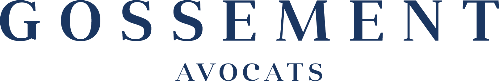 « Partie I. L’objectif « zéro artificialisation nette »
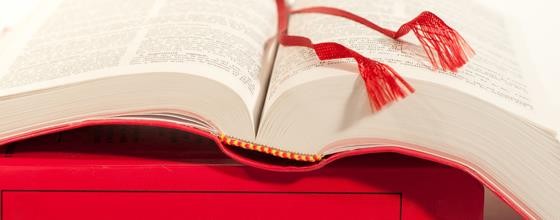 Webinaire – 30 juin 2022
1
La loi « climat et résilience » du 22 août 2021
Loi n°2021-1104 du 22 août 2021 « portant lutte contre le dérèglement climatique et  renforcement de la résilience face à ses effets »

Articles 191 à 226

Les textes pris pour l'application de la loi « Climat et résilience » :


Circulaire n° 6323-SG du 7 janvier 2022 relative à la mise en œuvre opérationnelle  de la loi « Climat et Résilience » en matière de lutte contre l'artificialisation des sols
Décret n° 2022-762 du 29 avril 2022 relatif aux objectifs et aux règles générales en  matière de gestion économe de l'espace et de lutte contre l'artificialisation des sols  du schéma régional d'aménagement, de développement durable et d'égalité des  territoires
Décret n° 2022-763 du 29 avril 2022 relatif à la nomenclature de l'artificialisation  des sols pour la fixation et le suivi des objectifs dans les documents de planification  et d'urbanisme
1
Les projets de textes en cours d'élaboration
Les projets de textes à portée générale
Projet	d'ordonnance	relative	à	la	rationalisation	de	procédures	d'urbanisme	et
environnementales pour des projets en faveur de la lutte contre l'artificialisation des sols
Projet de décret relatif au rapport local de suivi de l'artificialisation des sols
Projet de décret portant diverses mesures liées à l’évaluation environnementale et la  compensation de projets (en consultation publique)
Les projets de textes relatifs à l'implantation des centrales solaires :
Projet de décret définissant les modalités de prise en compte des installations de production  d'énergie photovoltaïque au sol dans le calcul de la consommation d'espaces au titre du 5° du  III de l'article 194 de la loi n° 2021-1104 du 22 août 2021 portant lutte contre le dérèglement  climatique et renforcement de la résilience face à ses effets
Projet d'arrêté définissant les caractéristiques techniques des installations de production  d'énergie photovoltaïque exemptées de prise en compte dans le calcul de la consommation  d'espaces naturels, agricoles et forestiers (espaces NAF)
1
Loi n° 2021-1104 du 22 août 2021 portant lutte contre le dérèglement  climatique et renforcement de la résilience face à ses effets
La création de « l'objectif national d'absence de toute artificialisation nette des sols  en 2050 »


Article	191	de	la	loi	n°	2021-1104	du	22	août	2021	portant	lutte	contre	le  dérèglement climatique et renforcement de la résilience face à ses effets

« Afin d'atteindre l'objectif national d'absence de toute artificialisation nette des  sols en 2050, le rythme de l'artificialisation des sols dans les dix années suivant la  promulgation de la présente loi doit être tel que, sur cette période, la consommation  totale d'espace observée à l'échelle nationale soit inférieure à la moitié de celle observée  sur les dix années précédant cette date.
Ces objectifs sont appliqués de manière différenciée et territorialisée, dans les conditions  fixées par la loi. »
1
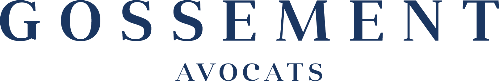 Chapitre I
La valeur
de l’objectif « Zéro Artificialisation Nette »
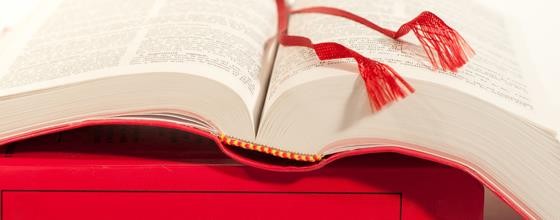 Webinaire – 30 juin 2022
7
La définition de l’objectif national d’absence de toute
artificialisation nette des sols en 2050
L'objectif national d'absence de toute artificialisation nette des sols en 2050
Un objectif à long terme :
nette des sols en 2050
Un objectif intermédiaire pour la période 2021-2031 :
l'objectif national d'absence de toute artificialisation
le rythme de l'artificialisation pour cette période : la consommation totale  d'espaces observée à l'échelle nationale doit être inférieure à la moitié de celle  observée sur les dix années précédentes.

Article 191 (non codifié) de la loi « climat et résilience » du 22 août 2021 :

« Afin d'atteindre l'objectif national d'absence de toute artificialisation nette des sols en  2050, le rythme de l'artificialisation des sols dans les dix années suivant la  promulgation de la présente loi doit être tel que, sur cette période, la consommation  totale d'espace observée à l'échelle nationale soit inférieure à la moitié de celle observée  sur les dix années précédant cette date. »
8
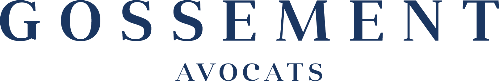 Chapitre II
Les définitions
relatives à l’objectif « zéro artificialisation nette »
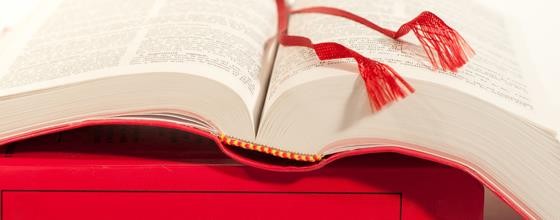 Webinaire – 30 juin 2022
9
Cinq définitions des notions
pour préciser le contenu de l’objectif « zéro artificialisation nette »
Trois notions sont définies, de manière générale (article L. 101-2-2 du code de l’urbanisme inséré  par l’article 192 de la loi « climat et résilience du 22 août 2021) pour préciser le contenu de  l’objectif « zéro artificialisation nette » :

La définition de la notion d’« artificialisation des sols »
La définition de la notion de « renaturation »
La définition de la notion d’« artificialisation nette des sols »

Deux notions sont définies, pour la traduction de l’objectif « zéro artificialisation nette » dans  les documents de planification et d’urbanisme

La définition de la notion « surface artificialisée » à retenir dans les documents de planification  et d’urbanisme (article L. 101-2-2 du code de l’urbanisme inséré par l’article 192 de la loi
« climat et résilience » du 22 août 2021)

La définition de la notion de « consommation des espaces naturels, agricoles et forestiers »
34
La définition de la notion « artificialisation »
Article 192 de la loi « climat et résilience » du 22 août 2021

Définition codifiée à l’article L. 101-2-1 du code de l’urbanisme :

« L’artificialisation est définie comme l’altération durable de tout ou partie des fonctions  écologiques d’un sol, en particulier de ses fonctions biologiques, hydriques et climatiques,  ainsi que de son potentiel agronomique par son occupation ou son usage. »
34
La définition générale de la notion «	renaturation »
Article 192 de la loi « Climat et résilience » du 22 août 2021 :

Définition générale codifiée à l’article L. 101-2-1 du code de l’urbanisme

« La renaturation d’un sol, ou désartificialisation, consiste en des fonctions ou  des opérations de restauration ou d’amélioration de la fonctionnalité d’un sol,  ayant pour effet de transformer un sol artificialisé en un sol non artificialisé. »
34
La définition de la notion « artificialisation nette des sols »
Article 194 de la loi « Climat et résilience » du 22 août 2021

Définition codifiée à l’article L. 101-2-1 du code de l’urbanisme

« L’artificialisation nette des sols est définie comme le solde de  l’artificialisation et de la renaturation des sols constatées sur un périmètre et  sur une période donnés. »
34
La définition de la notion « surface artificialisée »
à retenir lors de la traduction de l’objectif ZAN
dans les documents de planification et d’urbanisme
Article 192 de la loi « Climat et résilience » du 22 août 2021  Définition codifiée à l’article L. 101-2-1 du code de l’urbanisme

« Au sein des documents de planification et d’urbanisme, lorsque la loi ou le règlement  prévoit des objectifs de réduction de l’artificialisation des sols ou de son rythme, ces objectifs  sont fixés et évalués en considérant comme :

Artificialisée une surface dont les sols sont soit imperméabilisés en raison du bâti ou d’un  revêtement, soit stabilisés et compactés, soit constitués de matériaux composites.

Non artificialisée une surface soit naturelle, nue ou couverte d’eau, soit végétalisée,  constituant un habitat naturel ou utilisé à usage de culture ».
34
La définition de la notion « surface artificialisée »
à retenir lors de la traduction de l’objectif ZAN
dans les documents de planification et d’urbanisme


Article 192 de la loi « climat et résilience » du 22 août 2021

Exception : une installation de production d’énergie photovoltaïque située sur des  espaces naturels ou agricoles ne sera pas considérée comme consommant des  espaces naturels, agricoles ou forestiers si :

Cette installation n’affecte pas durablement les fonctions écologiques des  sols (fonctions biologiques, hydriques, et climatiques, et potentiel  agronomique) ;

Cette	installation	n’est	pas	incompatible	avec	l’exercice	d’une	activité
agricole ou pastorale.
34
La définition de la notion de « consommation des espaces
naturels, agricoles et forestiers »
à retenir lors de la traduction de l’objectif ZAN  dans les documents de planification et d’urbanisme
Article 194 III de la loi « climat et résilience » du 22 août 2021

« 5° Au sens du présent article, la consommation des espaces naturels, agricoles et  forestiers est entendue comme la création ou l’extension effective d’espaces  urbanisés sur le territoire concerné »
34
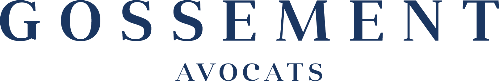 Chapitre III.
Décret n° 2022-763 du 29 avril 2022 relatif à la nomenclature de  l'artificialisation des sols pour la fixation et le suivi des objectifs  dans les documents de planification et d'urbanisme
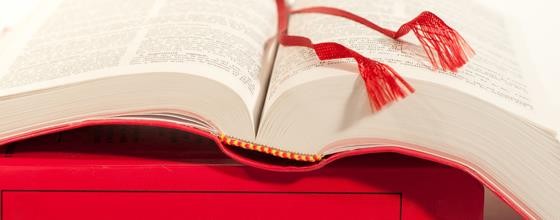 Webinaire – 30 juin 2022
34
La nomenclature des sols artificialisés
L’article 192 de la loi « Climat et résilience », relatif à l’objectif « zéro  artificialisation nette « renvoie à un décret l’établissement d’une nomenclature des  sols :

« Un décret en Conseil d'Etat fixe les conditions d'application du présent article. Il  établit notamment une nomenclature des sols artificialisés ainsi que l'échelle à laquelle  l'artificialisation des sols doit être appréciée dans les documents de planification et  d'urbanisme. »


Décret n° 2022-763 du 29 avril 2022 relatif à la nomenclature de l'artificialisation  des sols pour la fixation et le suivi des objectifs dans les documents de  planification et d'urbanisme


 Cette nomenclature permet de calculer la réduction de l’artificialisation nette  au regard du solde entre les surfaces nouvellement artificialisées et les surfaces  désartificialisées sur le périmètre du document de planification, sur une période  donnée.
34
Décret d’application de l’article 192 : la nomenclature des sols
Les surfaces artificialisées ne sont pas appréciées au regard des zones délimitées  dans les documents d’urbanisme mais « compte tenu de l’occupation des sols observée  qui résulte à la fois de leur couverture mais également de leur usage ».
 Cette appréciation est réalisée en fonction de seuils de référence définis par  arrêté.

Application de la nomenclature :

Elle ne s’applique pas pour les objectifs de la première tranche de dix ans.
 Pendant cette période transitoire, les objectifs porteront uniquement sur  la réduction de la consommation des espaces naturels, agricoles et  forestiers.


Elle n’a pas vocation à s’appliquer au niveau du projet : l’artificialisation est  appréciée au regard de l’altération durable des fonctions écologiques et du  potentiel agronomique.
34
Décret d’application de l’article 192 : la nomenclature des sols
Article 1er du décret créant un article R. 101-1 du code de l’urbanisme:

« -I.-Les objectifs de lutte contre l'artificialisation des sols fixés dans les documents de  planification et d'urbanisme portent sur les surfaces terrestres jusqu'à la limite haute du  rivage de la mer.

« II.-Les surfaces sont classées dans les catégories de la nomenclature annexée au présent  article. Le classement est effectué selon l'occupation effective du sol observée, et non  selon les zones ou secteurs délimités par les documents de planification et d'urbanisme.
L'occupation effective est mesurée à l'échelle de polygones dont la surface est définie en  fonction de seuils de référence précisés par arrêté du ministre chargé de l'urbanisme  selon les standards   du  Conseil  national    de  l'information    géographique.  Le solde entre les surfaces artificialisées et les surfaces désartificialisées est évalué au  regard des catégories indiquées dans la nomenclature.
34
Décret d’application de l’article 192 : La nomenclature des sols
La nomenclature détaille la notion de surfaces artificialisées
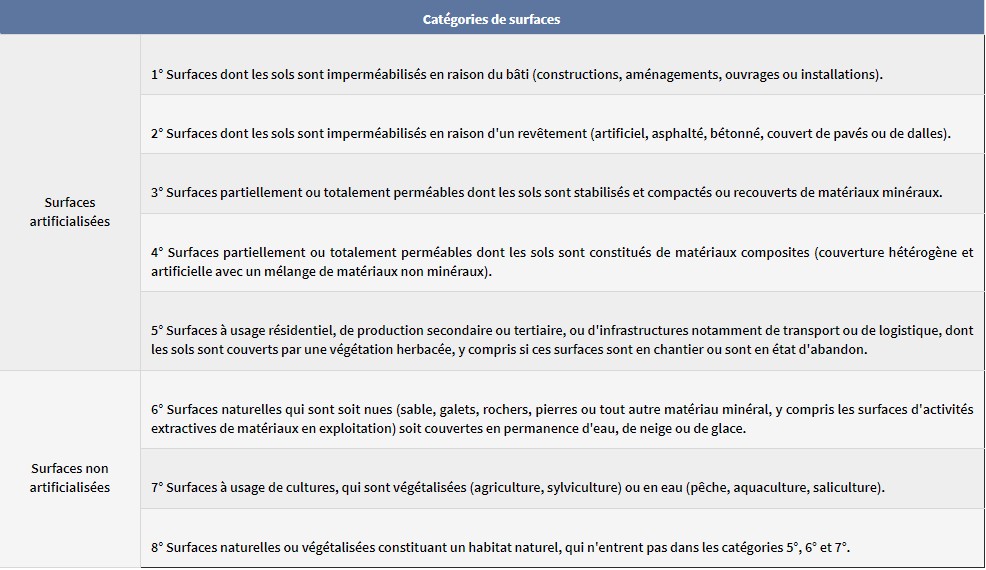 34
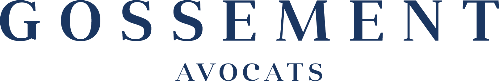 Partie II.
La traduction de l’objectif « zéro artificialisation nette des sols »
dans les documents de planification et d’urbanisme
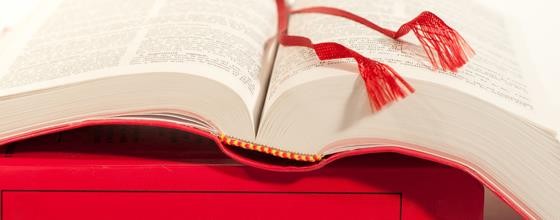 Webinaire – 30 juin 2022
34
Les documents de planification et d’urbanisme concernés
La traduction de l’objectif « zéro artificialisation nette des sols » dans les  documents de planification et d’urbanisme (article 194 de la loi « climat et  résilience » du 22 août 2021) :
Dans le schéma régional d'aménagement, de développement durable et d'égalité  des territoires (SRADDET) : il fixe une trajectoire permettant d'aboutir à l'absence  de toute artificialisation nette des sols ainsi que, par tranches de dix années, un  objectif de réduction du rythme de l'artificialisation
Dans le plan d'aménagement et de développement durable de Corse (PADDUC)
Dans le schéma d'aménagement régional (SAR) élaboré par les régions de  Guadeloupe et de La Réunion, les collectivités territoriales de Guyane et de  Martinique et le Département de Mayotte
Dans le Schéma directeur de la région d'Ile-de-France (SDRIF)
Dans le Schéma de cohérence territoriale (SCOT) : il fixe, par tranches de dix
années, un objectif de réduction du rythme de l'artificialisation
Dans le Plan local d’urbanisme (PLU) : il fixe des objectifs chiffrés de modération  de la consommation de l'espace et de lutte contre l'étalement urbain
Dans la carte communale : elle permet d'atteindre les objectifs de réduction  d'artificialisation
34
Délai pour les documents régionaux
L’article 194 de la loi Climat et résilience (partie de l’article non codifiée)
précise que :

Les modifications du SRADDET, PADDUC, SDRIF et SAR doivent être  engagées dans un délai d’un an à compter de la promulgation de la loi,  soit avant le 22 août 2022

Les documents modifiés doivent entrer en vigueur dans un délai de  deux ans et demi à compter de la promulgation de la loi , soit au plus  tard avant le 22 février 2024
34
Délai et procédure pour les documents d’urbanisme
Si le SRADDET, PADDUC, SDRIF ou SAR ont évolué (article 194 de la loi) :

SCOT : intégration des objectifs avec une entrée en vigueur cinq ans  maximum à compter de la promulgation de la loi, soit le 22 août 2026.

PLU, carte communale : intégration des objectifs avec une entrée en vigueur
au plus tard six ans après la promulgation de la loi, soit le 22 août 2027.

Si le SRADDET, PADDUC, SDRIF ou SAR n’ont pas évolué (article 194 de la loi) :

Le schéma de cohérence territoriale (SCOT) ou, en l’absence de SCOT, le  plan local d’urbanisme (PLU), le document en tenant lieu ou la carte  communale, engagent l’intégration de l’objectif, sur les dix ans suivant la  promulgation de la loi, de réduction de moitié de la consommation des  espaces NAF par rapport à celle observée sur la période des dix ans  précédant la promulgation de la loi.
34
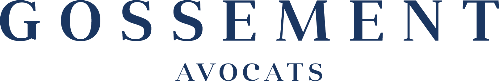 Partie III.
La portée de la charte des parcs naturels régionaux et
leur rôle potentiel à l’égard de l’objectif « zéro
artificialisation nette »
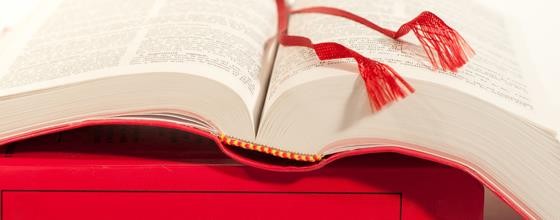 Webinaire – 30 juin 2022
34
Chapitre I.  Place de la charte des parcs par rapport aux documents de
planification et d’urbanisme devant évoluer pour décliner
l’objectif « zéro artificialisation nette »
Webinaire – 30 juin 2022
34
La portée juridique de la charte à l’égard des documents de  planification et des documents d’urbanisme
Propos liminaires sur la charte des parcs naturels régionaux au sein de la loi  Climat et résilience concernant les dispositions relatives à l’objectif « zéro  artificialisation nette » des sols


Pas de dispositions expresses dans la loi Climat et résilience sur la déclinaison de  l’objectif « ZAN » au sein des chartes ni de précisions concernant un délai pour  une évolution de la charte devant tenir compte des évolution du SRADDET ou du  document régional équivalent.

Absence de déclinaison imposée par la loi. Absence de respect d’un calendrier
d’évolution de la charte à l’égard de l’objectif ZAN
34
La portée juridique de la charte à l’égard des documents de  planification et des documents d’urbanisme
Place juridique de la charte des parcs naturels régionaux :

Rapport de compatibilité avec les règles générales du SRADDET ;

Rapport de prise en compte avec les objectifs du SRADDET (Cf. Article L. 4251-3  du code général des collectivités territoriales) et autres documents régionaux  équivalents (Schéma d’aménagement régional L. 4433-9).

Les schémas de cohérence territoriale, les schémas de secteurs, les plans locaux  d'urbanisme et les documents d'urbanisme en tenant lieu ainsi que les cartes  communales doivent être compatibles avec les chartes (Cf. Articles L. 333-1 du  code de l’environnement, et articles L. 131-1 et L. 131-6 du code de l'urbanisme).

Toutefois, par dérogation, les documents d'urbanisme ne sont pas soumis à  l'obligation de compatibilité avec les orientations et les mesures de la charte qui  seraient territorialement contraires au SRADDET (Article L. 333-1 du code de  l’environnement).
34
La portée juridique de la charte à l’égard des documents de  planification et des documents d’urbanisme
Association des parcs lors des procédures liées aux documents de planification et
d’urbanisme :

Avis des parcs pour le SRADDET (Cf. Articles L. 333-1 et R. 333-15 du code de
l’environnement)

Association des parcs pour l’évolution des schémas de cohérence territoriale et des  plans locaux d'urbanisme (Cf. Article L. 131-7 du code de l’urbanisme  notamment).
34
La portée juridique de la charte à l’égard des documents de  planification et des documents d’urbanisme
La conférence des SCOT créée par la loi Climat et résilience réunie dans le cadre  de l’évolution des SRADDET spécifique à l’intégration de l’objectif ZAN

Réunion des autorités en charge de l’élaboration des SCOT à l’échelle régionale.

La conférence des SCOT peut, dans un délai de quatorze mois suivant la  promulgation de la loi Climat et résilience, transmettre à l’autorité en charge de  l’évolution du document régional une proposition relative à l'établissement des  objectifs régionaux en matière de réduction de l'artificialisation nette

Ce document contient des propositions relatives à la fixation d'un objectif régional
et, le cas échéant, à sa déclinaison en objectifs infrarégionaux.
34
La portée juridique de la charte à l’égard du SRADDET
Les caractéristiques du SRADDET :

Il fixe de grandes orientations pour les thématiques qu’il recouvre = objectifs de  long ou de moyen terme, pris en compte par les documents de planification  locaux

Il énonce un fascicule de règles générales, permettant d’atteindre les objectifs de
long ou de moyen terme, qui s’impose aux documents de planification locaux.
34
La portée juridique de la charte à l’égard du SRADDET
Article 194 de la loi « climat et résilience » du 22 août 2021


Modifie l’article L. 4251-1 du code général des collectivités territoriales relatif au  schéma régional d'aménagement, de développement durable et d'égalité des  territoires (SRADDET)

Création d’un nouvel objectif du SRADDET : la « lutte contre l'artificialisation  des sols »
Création	d’une	trajectoire	«	permettant	d'aboutir	à	l'absence	de	toute
artificialisation nette des sols »
Par	tranches	de	dix	années,	un	objectif	de	réduction	du	rythme	de  l'artificialisation.
Cet objectif est décliné entre les différentes parties du territoire régional.
34
Décret n° 2022-762 du 29 avril 2022 relatif aux objectifs et aux  règles générales en matière de gestion économe de l’espace et de  lutte contre l’artificialisation des sols du SRADDET
Webinaire – 30 juin 2022
34
Décret n° 2022-762 du 29 avril 2022 relatif aux objectifs et aux  règles générales en matière de gestion économe de l’espace et  de lutte contre l’artificialisation des sols du SRADDET
Objectifs du décret :

Préciser le contenu du SRADDET quant à la gestion économe de l’espace et la lutte
contre l’artificialisation des sols.

Fixer les modalités de la déclinaison infrarégionale des objectifs de lutte contre
l’artificialisation : rendre opérationnelle la territorialisation.

Préciser le contenu du fascicule de règles générales.

Préciser les modalités d’identification et de prise en compte des projets  d’envergure nationale ou régionale, qui n’entrent pas dans le décompte des  espaces NAF consommés à l’échelle infrarégionale.
34
Décret n° 2022-762 du 29 avril 2022 relatif aux objectifs et aux  règles générales en matière de gestion économe de l’espace et  de lutte contre l’artificialisation des sols du SRADDET
Article 3 :

Modifie l’article R. 4251-3 du CGCT.

Précise les éléments à prendre en compte par les règles générales pour fixer les  objectifs en matière de gestion économe de l’espace et de lutte contre  l’artificialisation des sols :

La préservation, restauration, valorisation des espaces NAF ;

Le	potentiel	foncier	mobilisable	par	l’optimisation	de	la	densité,	le  renouvellement urbain et la réhabilitation des friches ;

L’équilibre du territoire (pôles urbains, enjeux de désenclavement rural)

Les dynamiques démographiques et économiques prévisibles (en tenant  compte des données disponibles et des besoins du territoire)
34
Décret n° 2022-762 du 29 avril 2022 relatif aux objectifs et aux  règles générales en matière de gestion économe de l’espace et  de lutte contre l’artificialisation des sols du SRADDET
Article 5

Création d’un nouvel article R. 4251-8-1 dans le CGCT

Le SRADDET doit établir des règles territorialisées déclinant les objectifs  régionaux de lutte contre l’artificialisation au niveau infrarégional => chaque règle  territorialisée s’accompagne d’une cible d’artificialisation nette des sols au moins  par tranche de dix ans.

Le fascicule des règles générales du SRADDET peut prévoir une liste des activités  d’envergure nationale ou régionale, pour lesquelles la consommation d’espaces  NAF est comptabilisée au niveau du SRADDET (échelle régionale) et non du  SCOT (échelle infrarégionale)

Le fascicule des règles générales du SRADDET doit prévoir des modalités  d’observation et de suivi pour évaluer l’atteinte des objectifs en matière de gestion  économe des espaces et de lutte contre l’artificialisation des sols.
34
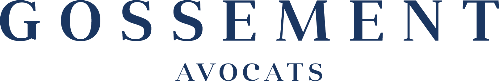 Chapitre II.
Réflexions sur le positionnement pour les parcs à l’égard de
l’objectif « ZAN »
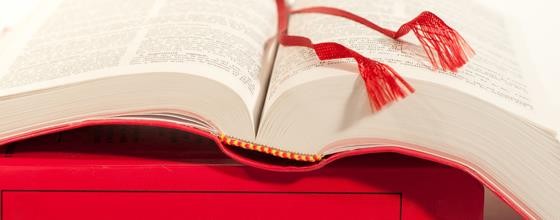 Webinaire – 30 juin 2022
34
Réflexions sur le positionnement pour les parcs à l’égard de
l’objectif « ZAN »
Au	cours	des	processus	d’évolution	des	documents	de	planification	et
d’urbanisme:

Possibilité pour les parcs de se positionner pour une déclinaison spécifique pour  le territoire du parc

Possibilité pour les parcs de faire valoir leur faible consommation d’espaces en  vue de la déclinaison des objectifs

Possibilité pour les parcs de faire valoir leurs ambitions en matière de réduction  de consommation d’espaces NAF puis en matière d’objectif ZAN. Positionnement  s’inscrivant dans la continuité de l’objectif « ZAN » : protéger les secteurs peu  urbanisés ou protégés et densifier les territoires déjà urbanisés
34
Réflexions sur le positionnement pour les parcs à l’égard de
l’objectif « ZAN »
A la suite de l’évolution des SRADDET et documents équivalents :

Analyse des marges de manœuvre des chartes en fonction du contenu des  documents régionaux

Selon le contenu des documents régionaux, latitude ou non concernant la mise en  compatibilité des chartes et des objectifs chiffrés

Etude de l’intérêt ou non d’intégrer des objectifs chiffrés ou autres spécifiques au
sein de la charte

Positionnement s’inscrivant dans la continuité de l’objectif « ZAN » : protéger les  secteurs peu urbanisés ou protégés. Densifier, selon les objectifs de la charte, les  territoires déjà urbanisés
34
Réflexions sur le positionnement pour les parcs à l’égard de
l’objectif « ZAN »
En tout état de cause, les parcs peuvent :

Intégrer la logique des objectifs ZAN au sein des décisions prises par les parcs,  que ce soit dans le cadre de l’élaboration ou de la révision d’une charte  (importance du travail d’inventaire, mobilisation des outils…)

Mettre à la disposition des personnes publiques en charge des obligations  relatives au ZAN l’expérience importante des parcs dans le cadre de la mise en  œuvre concrète de l’objectif

Engager des réflexions diverses avec les personnes publiques concernées par la  planification de l’objectif ZAN (par exemple sur la notion de consommation  d’espace ou de qualification des zones artificialisées ou non artificialisées en  fonction de la nomenclature résultant du décret, ou encore les outils mobilisables)

Suivre les débats nationaux et potentiellement se positionner sur l’appréhension  par les pouvoirs publics de l’objectif ZAN et des éventuelles évolutions dont la  règlementation pourrait faire l’objet
34
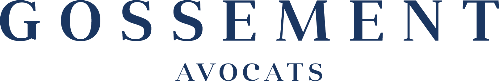 Chapitre III.
La portée juridique de la charte à l’égard des projets
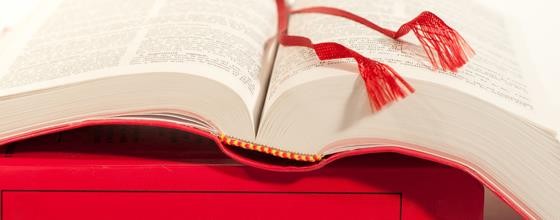 Webinaire – 30 juin 2022
34
La portée juridique de la charte à l’égard des projets
Place juridique de la charte des parcs naturels régionaux vis-à-vis des projets :

Avis du parc pour les projets soumis à évaluation environnementale en  application de l'article R. 122-2 du code de l’environnement (Cf. Article R. 333-14  du code de l’environnement).


Précisions apportées par le juge administratif concernant la portée de la charte à
l’égard des tiers et des projets
34
La portée juridique de la charte à l’égard des projets
Place juridique de la charte des parcs naturels régionaux vis-à-vis des projets : CE,  27 février 2004, n°198124 ; CE, 8 février 2012, n°321219


La charte d'un parc naturel régional ne peut légalement imposer par elle-même  des obligations aux tiers.

La charte ne peut davantage subordonner légalement les demandes  d'autorisations d'installations classées pour la protection de l'environnement à des  obligations de procédure autres que celles prévues par les différentes législations  en vigueur.
34
La portée juridique de la charte à l’égard des documents de  planification et des documents d’urbanisme
Place juridique de la charte des parcs naturels régionaux vis-à-vis des projets : CE,  21 avril 2022, n°442953

Rappel de l’inopposabilité directe de la charte aux tiers mais nuance importante :

Lorsque l’autorité administrative est saisie d’une demande d’autorisation  d’implanter ou d’exploiter une installation classée pour la protection de  l’environnement (ICPE) au sein d’un parc naturel régional, elle doit s’assurer de la  cohérence de la décision individuelle ainsi sollicitée avec les orientations et  mesures fixées dans la charte de ce parc et dans les documents qui y sont annexés,  eu égard notamment à l’implantation et à la nature des ouvrages pour lesquels  l’autorisation est demandée, et aux nuisances associées à leur exploitation.
34
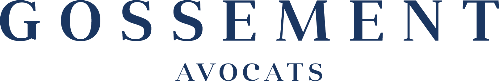 Merci de votre attention
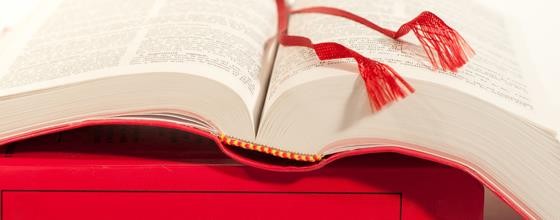 Webinaire – 30 juin 2022
34